Welcome to the Life Cycle Assessment (LCA) Learning Module Series
Liv Haselbach	   Sila Temizel Sekeryan
For current modules email lhaselbach@lamar.edu or visit cem.uaf.edu/CESTiCC or https://engineering.lamar.edu/civil/faculty/haselbach/research.html
Acknowledgements:
CESTiCC	Washington State and LAmar Universitıes
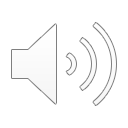 03/2018
LCA MODULE τ9
1
LCA Module Series Groups
Group A: ISO Compliant LCA Overview Modules
Group α: ISO Compliant LCA Detailed Modules
Group B: Environmental Impact Categories Overview Modules
Group β: Environmental Impact Categories Detailed Modules
Group G: General LCA Tools Overview Modules
Group γ: General LCA Tools Detailed Modules
Group T: Transportation-Related LCA Overview Modules
Group τ: Transportation-Related LCA Detailed Modules
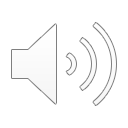 03/2018
LCA MODULE τ9
2
clipart-library.com
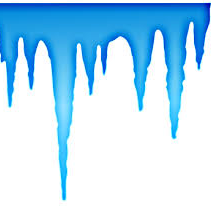 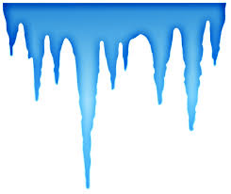 Impact of Deicers on Transportation Systems
Module τ9
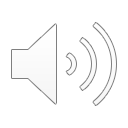 03/2018
LCA MODULE τ9
3
What is a deicer?
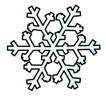 Deicers are used for breaking up existing snow and ice to ensure safer roads for transportation. 
 Deicing processes use chemicals to lower the freezing point of water, and ensures removal of snow, ice, or frost buildup.
 Deicing chemicals may be in both granular and liquid form.
 Examples for granular deicers include sodium chloride (NaCl), calcium chloride (CaCl2), magnesium chloride (MgCl2) and potassium chloride (KCl). The name of the chemicals are listed from the most preferred granular deicer to the least in the market (Globalspec 2014).
 Liquid deicers are typically based on ethylene glycol (C2H6O2) or propylene glycol (C3H8O2) and contain additives such as thickeners, surfactants, corrosion inhibitors, and dyes.
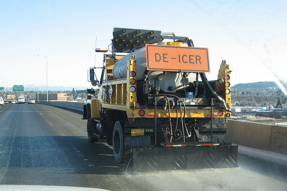 www.globalspec.com
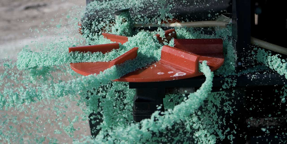 www.cargill.com
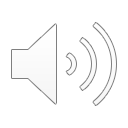 03/2018
LCA MODULE τ9
4
Anti-icers vs. Deicers?
Anti-icers are applied to surfaces in order to prevent ice formation. They dissolve water before it freezes and delay the reformation of ice for a certain period of time.
 Anti-icing may be defined as “the snow and ice control practice of preventing the formation or development of bonded snow and ice by timely applications of a chemical freezing-point depressant” (Ketcham et al. 1996).
 Deicers are applied to surfaces to remove snow, ice or frost.
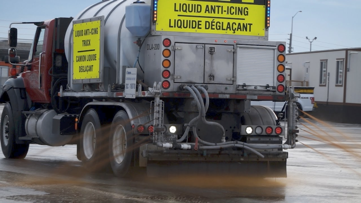 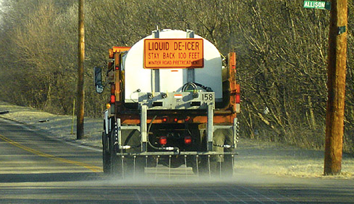 meltsnow.com
meltsnow.com
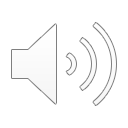 03/2018
LCA MODULE τ9
5
Effects of winter maintenance chemicals on road safety
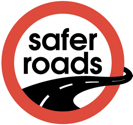 www.worksab.com
$2.3 billion is spent in the US, and more than $1 billion is spent in Canada annually for winter maintenance applications. 
 Former applications include use of abrasives (e.g. sand). However, abrasives may have several disadvantages particularly the cleanup cost (Ye et al. 2014). 
 Ye et al. (2014) used data collected from the Idaho Transportation Department for two route segments. Winter Severity Index, Annual Average Daily Traffic, Chemical Usage and Crash Data were collected and a statistical analysis was conducted.
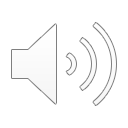 03/2018
LCA MODULE τ9
6
Effects of winter maintenance chemicals on road safety (Ye et al. 2014)
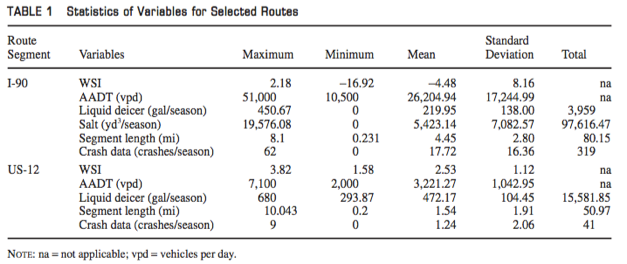 Statistical results showed that the use of winter chemicals can reduce the winter crash number and improve road safety.  
 The cost of winter chemical maintenance includes chemical cost, equipment cost, and labor cost.
 According to Ye et al. (2014) the use of winter chemicals produced more benefits than associated costs.
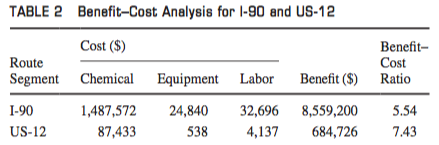 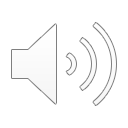 03/2018
LCA MODULE τ9
7
Studies on modeling road conditions for winter road maintenance operations
"Quantifying safety benefit of winter road maintenance: Accident frequency modeling" (Usman et al. 2010)
 "A disaggregate model for quantifying the safety effects of winter road maintenance activities at an operational level" (Usman et al. 2012) 
 "Optimizing winter road maintenance operations under real-time information" (Fu et al. 2009) 
 "Explaining the road accident risk: Weather effects" (Bergel-Hayat et al. 2013)
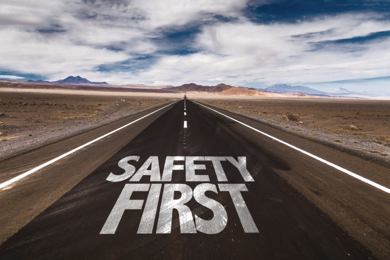 http://www.ecorys.nl/
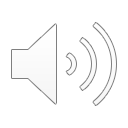 03/2018
LCA MODULE τ9
8
Introduction on Environmental Impacts
Deicers are used for winter road maintenance; however, they may have adverse effects to the environment while providing safer roads. 
 Each deicer has its own characteristics including lowest melting point and effective temperature range, biological oxygen demand (BOD), chemical oxygen demand (COD), pH, water solubility, and nitrogen (N),phosphorus (P), cyanide (CN), and heavy metal content (Fay and Shi 2012).
b The Pacific Northwest Snowfighers Association
a Colorado Department of Transportation
Total concentration limits (mg/L) (Fay and Shi 2012)
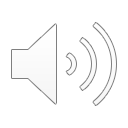 03/2018
LCA MODULE τ9
9
Environmental Impacts of Deicers
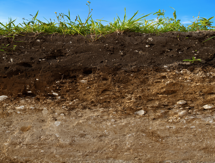 technology.nasa.gov
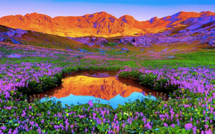 www.bitkicenter.com
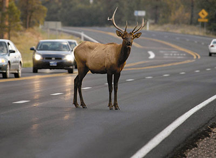 www.fhwa.dot.gov
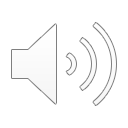 Fay, L., Shi, X. (2012). Environmental Impacts of Chemicals for Snow and IceControl: State of the Knowledge, Water, Air and Soil Pollution, 223, 2751–2770.
03/2018
LCA MODULE τ9
10
Environmental Impacts of Deicers (cont’d)
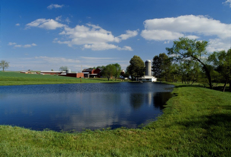 lancasterconservation.org
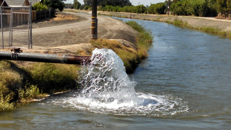 financialtribune.com
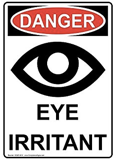 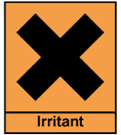 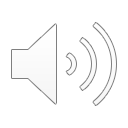 Fay, L., Shi, X. (2012). Environmental Impacts of Chemicals for Snow and IceControl: State of the Knowledge, Water, Air and Soil Pollution, 223, 2751–2770.
03/2018
LCA MODULE τ9
11
LCA Case Study (Fitch et al. 2013)
In this study, three deicer treatment scenarios are examined in terms of their environmental life cycle performances:	(a) conventional rock salt,	(b) sodium chloride brine,	(c) calcium magnesium acetate (CMA).
 Functional unit was selected as 100 lane miles.
 Used software is SimaPro and the database is Ecoinvent.
 System boundaries are selected from raw material acquisition to installation (Modules A1, A2, A3, A4, A5). Some sensitivity analysis on stormwater runoff and storage are also considered.
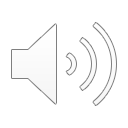 03/2018
LCA MODULE τ9
12
LCA Case Study (Fitch et al. 2013)
Energy use (MJ), greenhouse gas emissions (kg), water use (m3), Cl emissions (kg), BOD (kg) and cost ($/storm) are calculated to evaluate three different winter maintenance approaches in terms of their environmental and economic performances. 




 NaCl brine option requires less total energy, releases fewer greenhouse gas emissions, consumes less water, and emits less BOD than either CMA or conventional rock salt.
 CMA option has the biggest potential environmental impact resulting from raw materials acquisition (A1) stage.
Best option
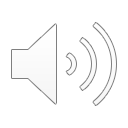 03/2018
LCA MODULE τ9
13
Conclusions
There are several studies on life cycle assessment of deicers, however their system boundaries may not capture all processes such as the effects of corrosion. 
 Deicers/anti-icers may have adverse effects to the environment while providing safer roads.
 In most published studies, Module D (Benefits and loads beyond the system boundary, Information Module) was found to be missing which may result in not capturing the benefits or impacts of the use phase of deicers.
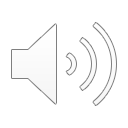 03/2018
LCA MODULE τ9
14
Thank you for completing Module τ9!
Group A: ISO Compliant LCA Overview Modules
Group α: ISO Compliant LCA Detailed Modules
Group B: Environmental Impact Categories Overview Modules
Group β: Environmental Impact Categories Detailed Modules
Group G: General LCA Tools Overview Modules
Group γ: General LCA Tools Detailed Modules
Group T: Transportation-Related LCA Overview Modules
Group τ: Transportation-Related LCA Detailed Modules
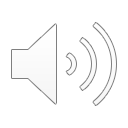 03/2018
LCA MODULE τ9
15
Other Sources for Further Study
Bergel-Hayat, R., Debbarh, M., Antoniou, C., Yannis, G. (2013). Explaining the road accident risk: Weather effects, Accident Analysis and Prevention, 60, 456-465. 
 Fu, L., Trudel, M., Kim, V. (2009). Optimizing winter road maintenance operations under real-time information, European Journal of Operational Research, 196, 332-341. 
 Nwaubani, S.O, Katsanos, A. (2014). Effect of Alternative De-icers on the Corrosion Resistance of Reinforced Concrete Bridges and Highway Structures. Developments in Corrosion Protection, Chapter 24. http://dx.doi.org/10.5772/57551 
 Usman, T., Fu, L., Miranda-Moreno, L.F. (2010). Quantifying safety benefit of winter road maintenance: Accident frequency modeling, Accident Analysis and Prevention, 42, 1878-1887.
 Usman, T., Fu, L., Miranda-Moreno, L.F. (2012). A disaggregate model for quantifying the safety effects of winter road maintenance activities at an operational level, Accident Analysis and Prevention, 48, 368-378.
 Warner, M.E. (2016). "An environmental lifecycle comparison of road deicers using hybrid modeling techniques to capture effects during early processing stages". Thesis. Rochester Institute of Technology. Accessed from:  http://scholarworks.rit.edu/cgi/viewcontent.cgi?article=10423&context=theses
03/2018
LCA MODULE τ9
16
Suggestions for Assignments
What may be the possible advantages or disadvantages of applying deicing instead of anti-icing or vice versa?
 Find out example chemicals for both deicing and anti-icing applications. List physical, chemical and biological properties of these chemicals using their SDS forms. Also list safety information.
 Other than road transportation, in which fields are deicing and anti-icing applied? Why? Which chemicals are typically used?
03/2018
LCA MODULE τ9
17
References
Fay, L., Shi, X. (2012). Environmental Impacts of Chemicals for Snow and IceControl: State of the Knowledge, Water, Air and Soil Pollution, 223, 2751–2770. 
Fitch, G.M., Smith, J.A., Clarens, A.F. (2013). Environmental Life-Cycle Assessment of WinterMaintenance Treatments for Roadways, Journal of Transportation Engineering, 139 (2), 138-146.
Globalspec (2014). Anti-icers and Deicers (chemicals) Information. (Accessed 12 March 2018). https://www.globalspec.com/learnmore/manufacturing_process_equipment/cleaning_surface_preparation/antiicers_deicers_chemicals
Ketcham, S.A., L. Minsk, R. Blackburn, and E.Fleege. Manual of Practice for an Effective Anti-Icing Program: A Guide for Highway Winter Maintenance Personnel. Publication FHWA-RD-9-202. FHWA, U.S. Department of Transportation, 1996.
Ye, Z., Xu, Y., Veneziano, D., Shi, X. (2014). Evaluation of Winter MaintenanceChemicals and Crashes with anArtificial Neural Network, Transportation Research Record: Journal of the Transportation Research Board, 2440, 43-50.
03/2018
LCA MODULE τ9
18